DocumentsCorePackforMicrosoft Dynamics 365 & Power Apps
www.mscrm-addons.com
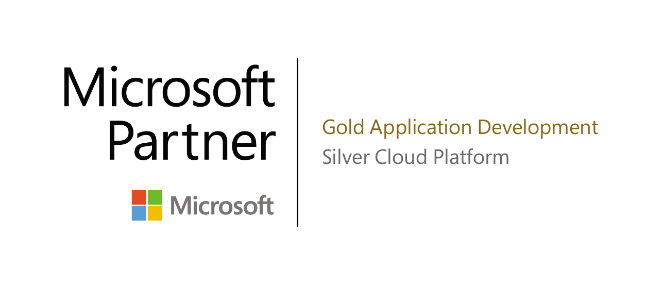 The #1 Document Automation Solution
No matter which industry or department, DocumentsCorePack helps you address your specific document requirements and focus on achieving your goals and growing your business. Suitable for every business case, our solution offers powerful and user-friendly features to simplify, optimize and automate document processes, from creation to electronic signature to complex document requirements.
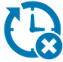 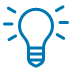 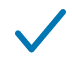 CHALLENGES
OUR SOLUTION
DESIRED OUTCOMES
DocumentsCorePack allows fast and simple document creation and offers a set of tools to process documents efficiently!
Document generation, processing & automation based on Dynamics 365 data has never been easier!
Tremendous time-savings
Increased productivity  & work efficiency 
Easy & intuitive template design and maintenance 
Improved customer experience: reduced errors, elimination of manual entry errors  through automation and standardization of document processes in your business
Time-intensive document creation
Create professional documents (PDF & Word) directly from Dynamics 365
High risk of data entry errors
Significant amount of time each day on the creation and sending out documents
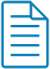 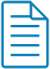 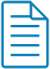 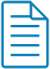 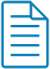 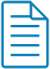 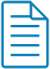 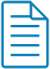 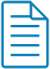 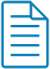 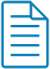 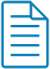 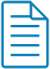 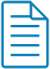 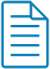 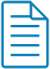 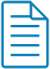 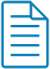 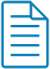 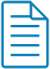 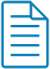 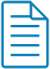 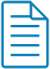 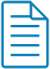 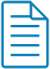 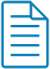 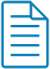 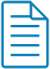 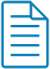 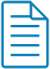 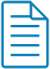 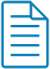 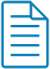 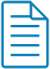 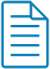 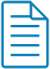 [Speaker Notes: A lot of document s- it has to be simple. – non manual
Donations, PowerApps Portal integrations]
Key Features
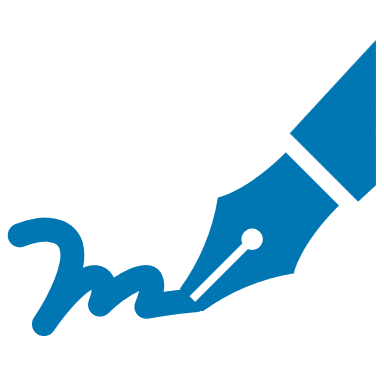 E-SIGNATURE
DocumentsCorePack integrates e-Sign solutions, such as AdobeSign, AssureSign & DocuSign, that allow you to define your e-Signature fields and trigger the electronic signature process.
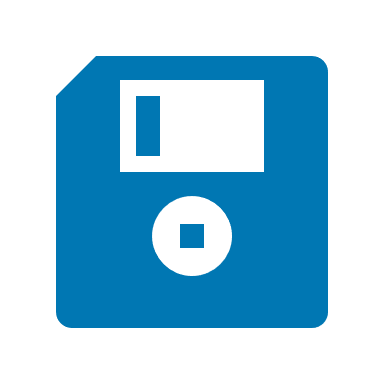 SHAREPOINT INTEGRATION
ONE-CLICK ACTIONS
Save documents automatically to the corresponding document location on SharePoint. Auto-creation of folders (as well as dynamic save-locations) is supported.
Preconfigure document processes to just one click to e.g. create a document, generate PDF, send PDF as an e-mail and save to SharePoint.
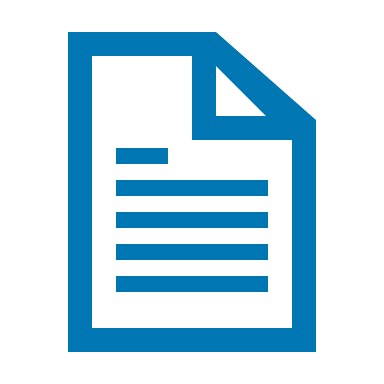 TEMPLATE DESIGN
Design dynamic and professional document templates using the powerful features of Microsoft Word supporting advanced filtering, sorting & repeating tables. No programming skills are required!
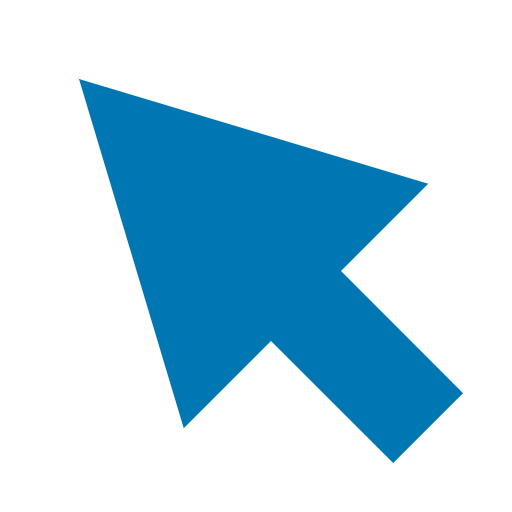 POWER AUTOMATEFLOW
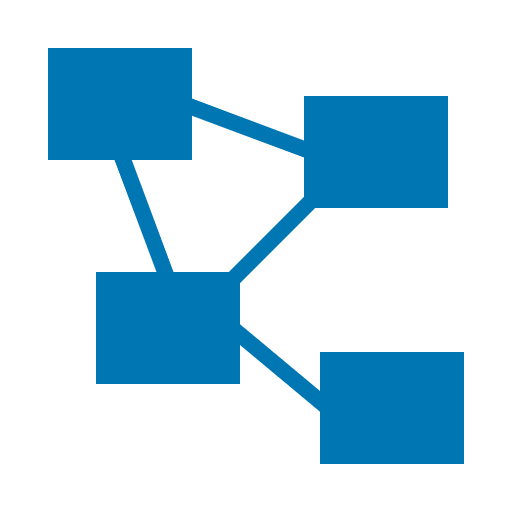 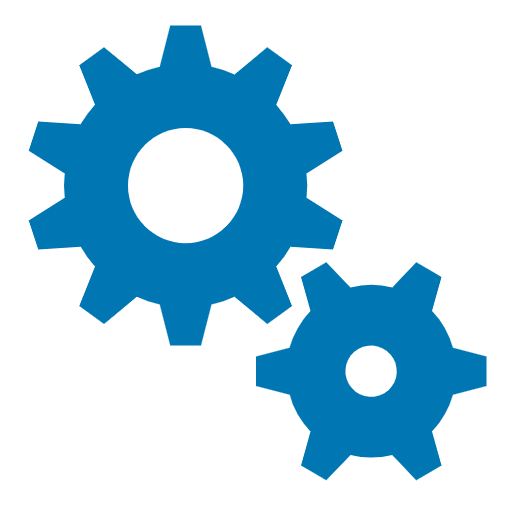 RELATIONSHIPS
Design dynamic and professional document templates using the powerful features of Microsoft Word supporting advanced filtering, sorting & repeating tables. No programming skills are required!
All Dynamics 365 relationship-types are supported. There is no limitation on the number of relationships or levels resolved.
And many more…
[Speaker Notes: A lot of document s- it has to be simple. – non manual
Donations, PowerApps Portal integrations]
DocumentsCorePack: Core Document Capabilities
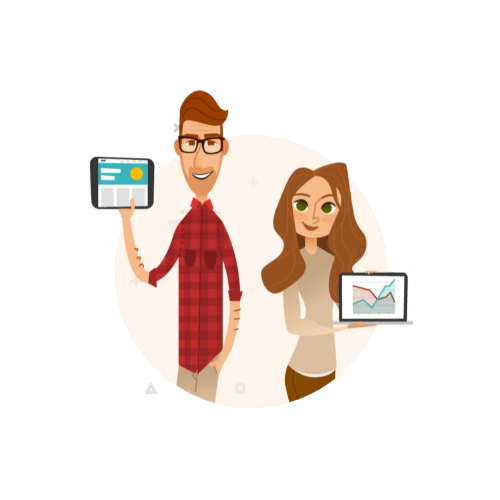 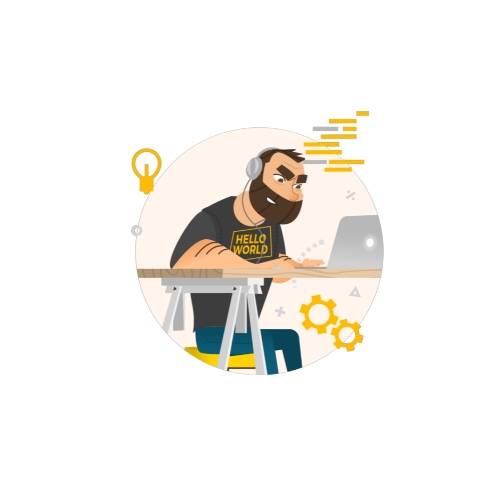 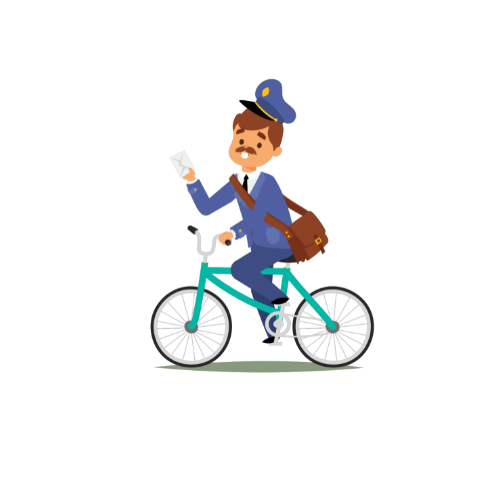 1. Design
Microsoft Word based templates
PDF, DocX, HTML, ...
Map fields from Dataverse
2. Generate & Deliver
Send via E-mail
Send for E-signature 
Save to SharePoint 
Print
Run Flow, …
3. Automate
DocumentsCorePack Connector

Examples:
Confirmations 
Approvals
Power Automate (Flows)
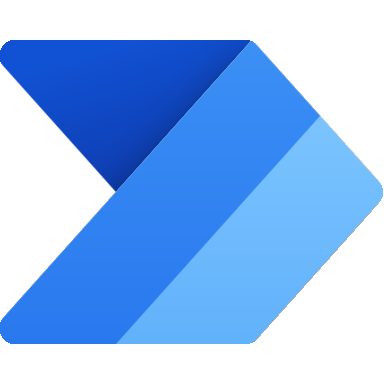 Dynamics 365 / Model Driven & Canvas Apps
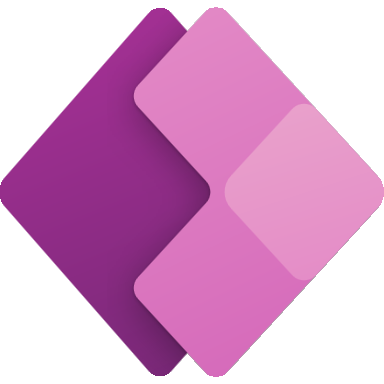 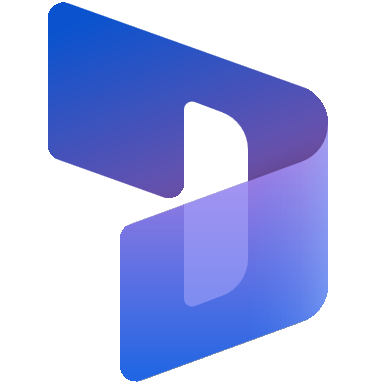 Use cases: Documents on the Power Platform
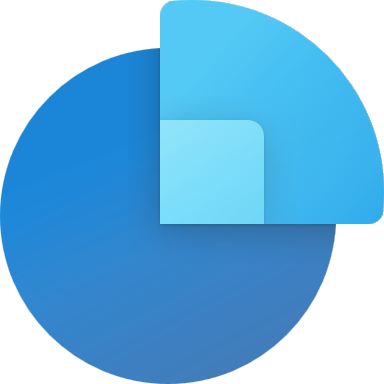 Sales Cycle
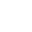 Work on Opp
Getting close 
Deal closed
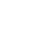 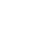 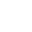 New Lead
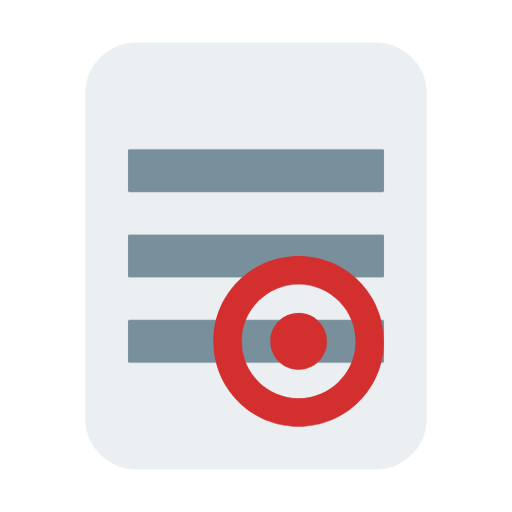 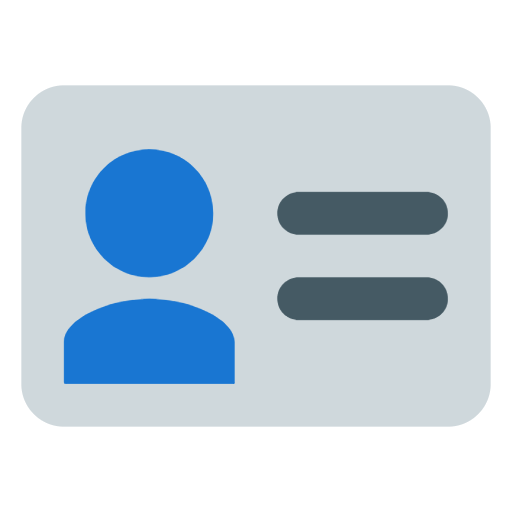 Personal. Info
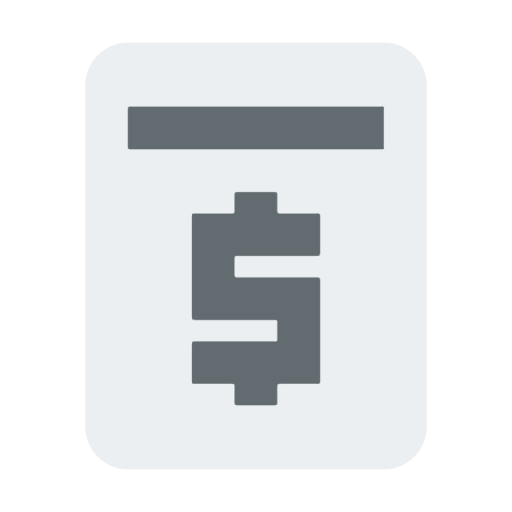 NDA‘s, Contracts
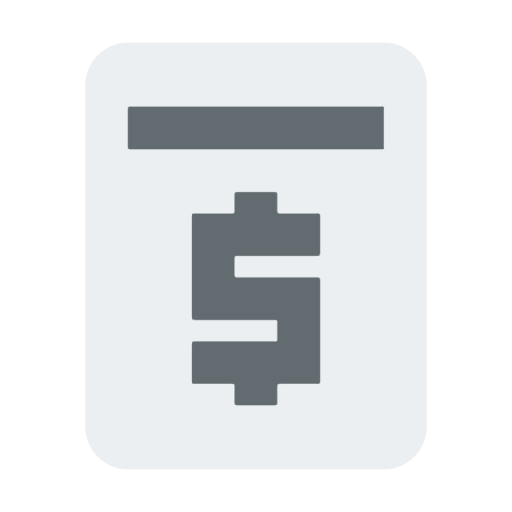 Quotes
Invoices
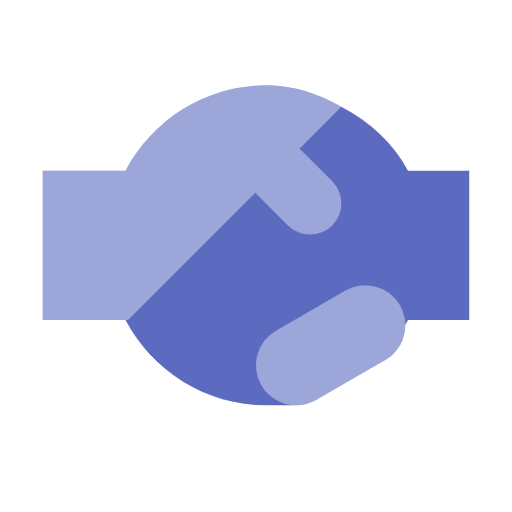 Payment/Ship. confirmations
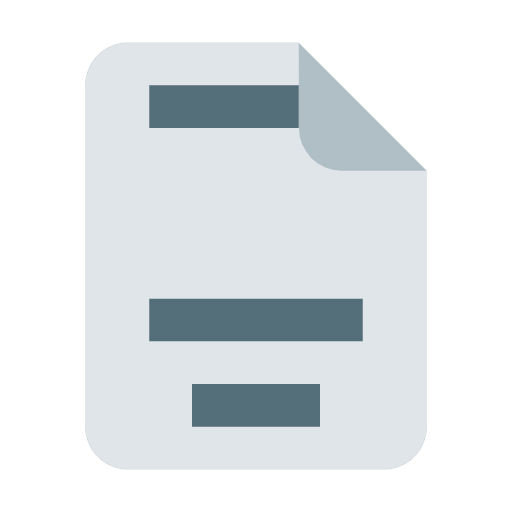 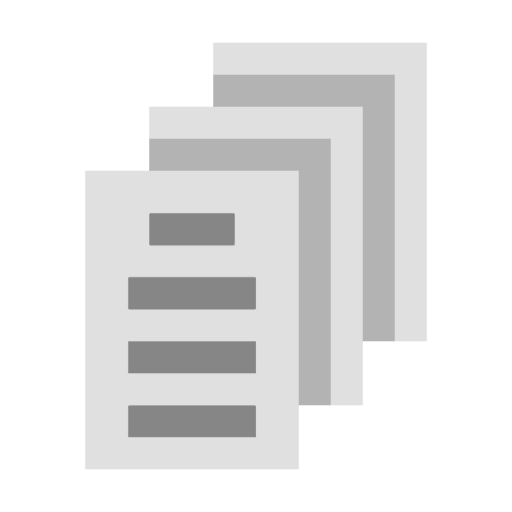 Specifications
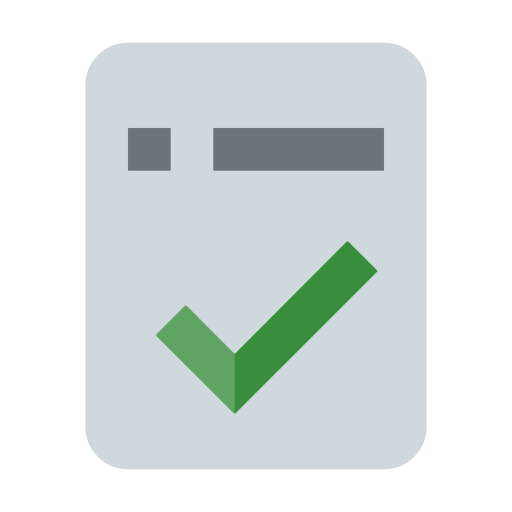 SOW‘s
PO‘s
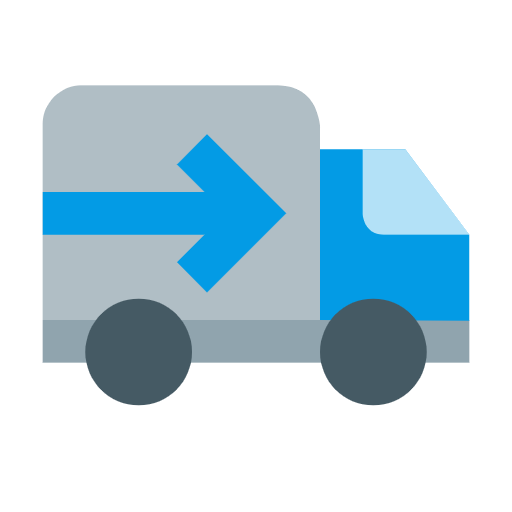 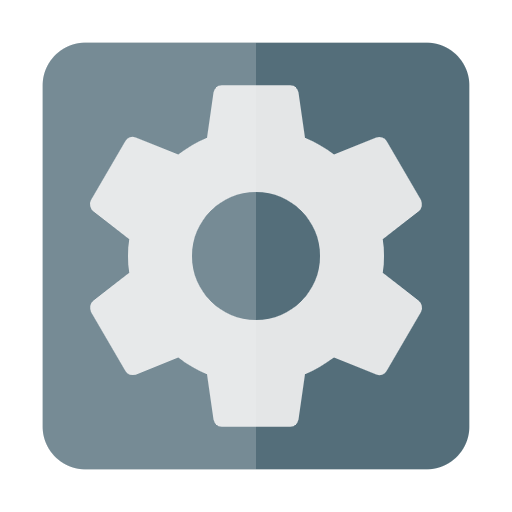 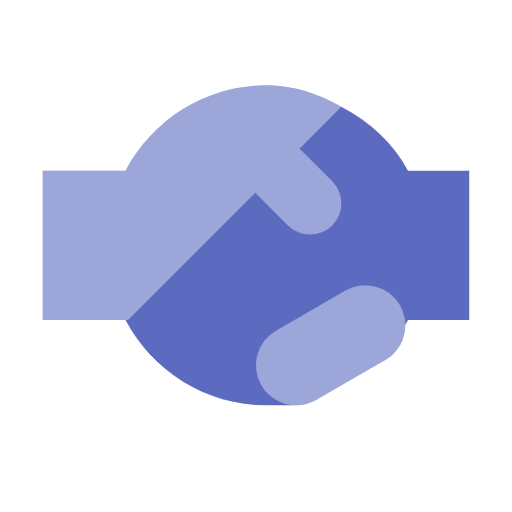 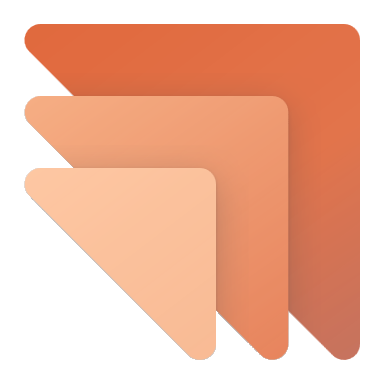 Marketing
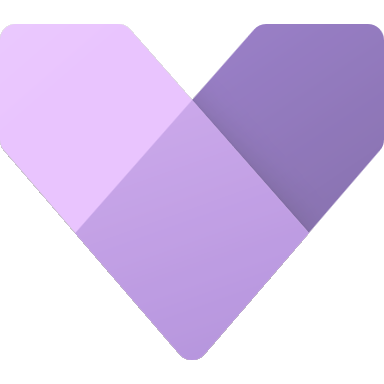 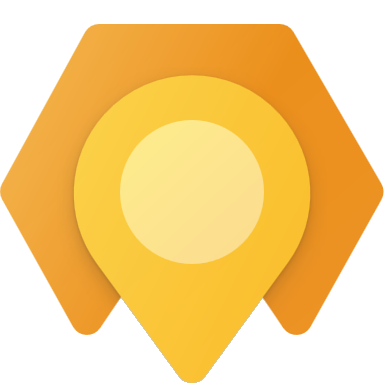 Service
Custom Business Apps
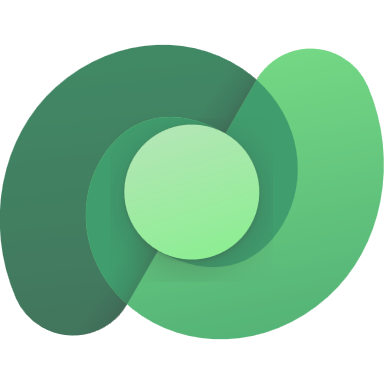 Dataverse
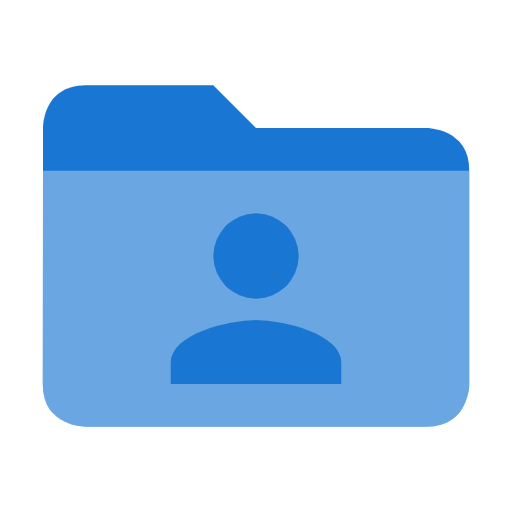 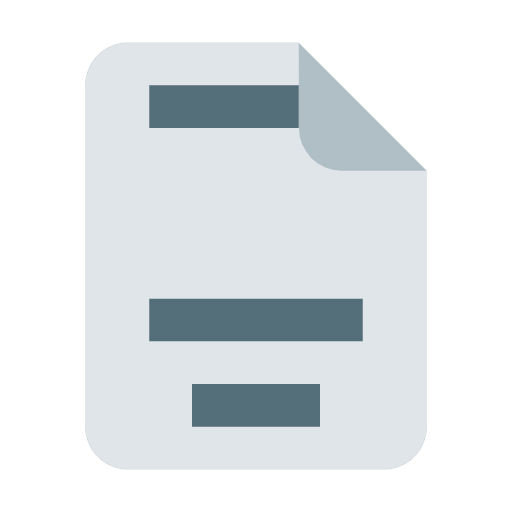 Documents in Customer Journey
Service reports
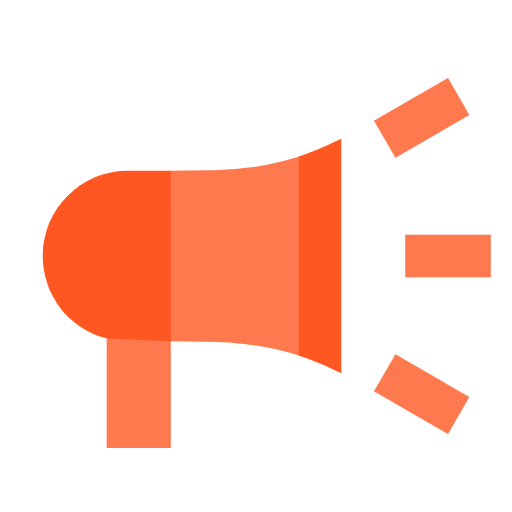 Model Driven Apps
Canvas Apps
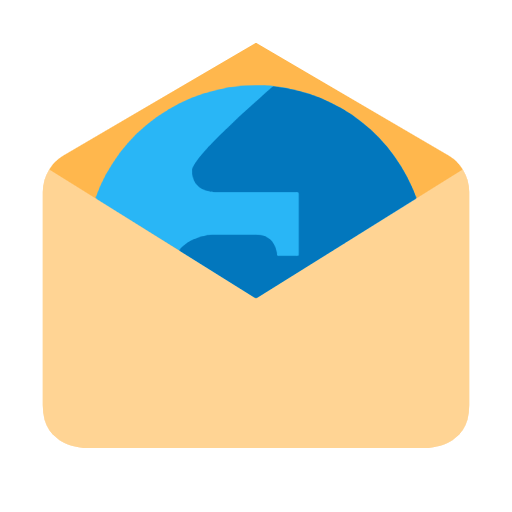 Personalized campaign
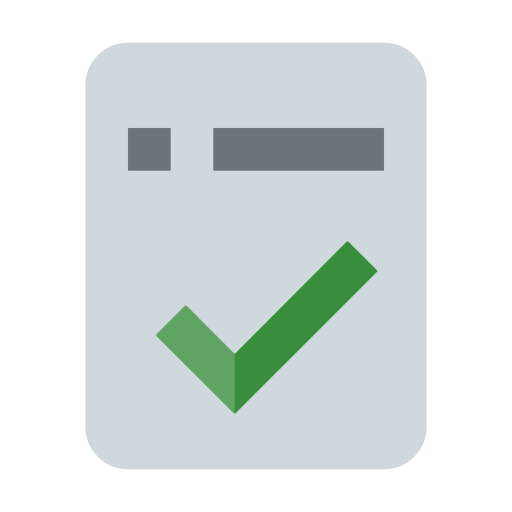 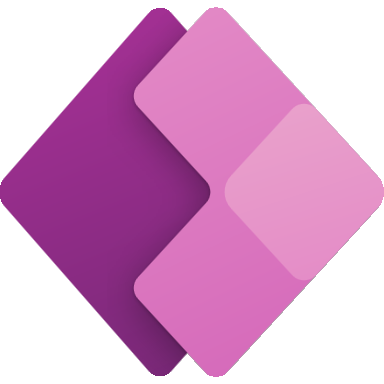 Contracts
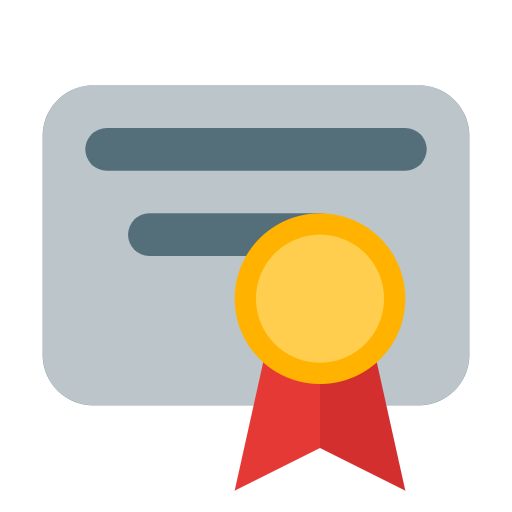 Student certificates
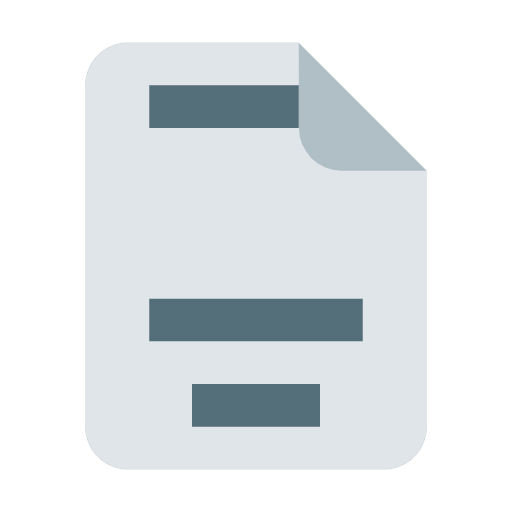 Work-Orders
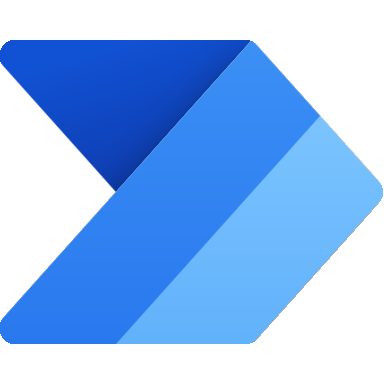 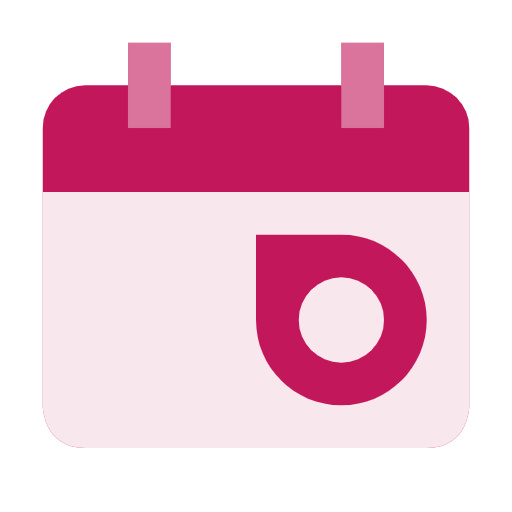 Power Automate
[Speaker Notes: A lot of document s- it has to be simple. – non manual
Donations, PowerApps Portal integrations]
DocumentsCorePack: Utilization
Source: mscrm-addons.com survey Dez. 2021
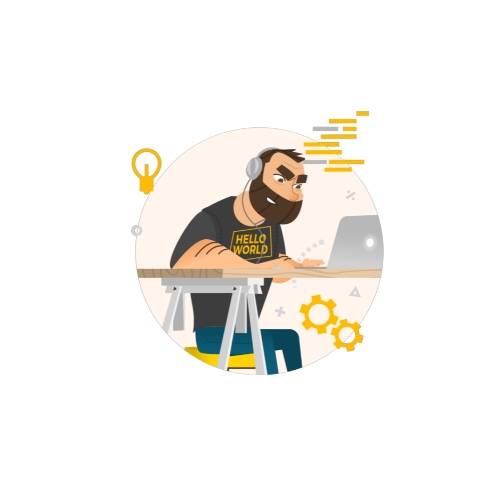 1. DESIGN your templates in Microsoft Word
Use the Power of Microsoft Word
Map fields from Dataverse
All attributes supported
Unlimited relationships
Looping, sorting, filtering,
…

Special features:
Embed field values 
Embed documents  & pictures
Tables & loops for related records
Predefine e-Signature fields
Charts,.…
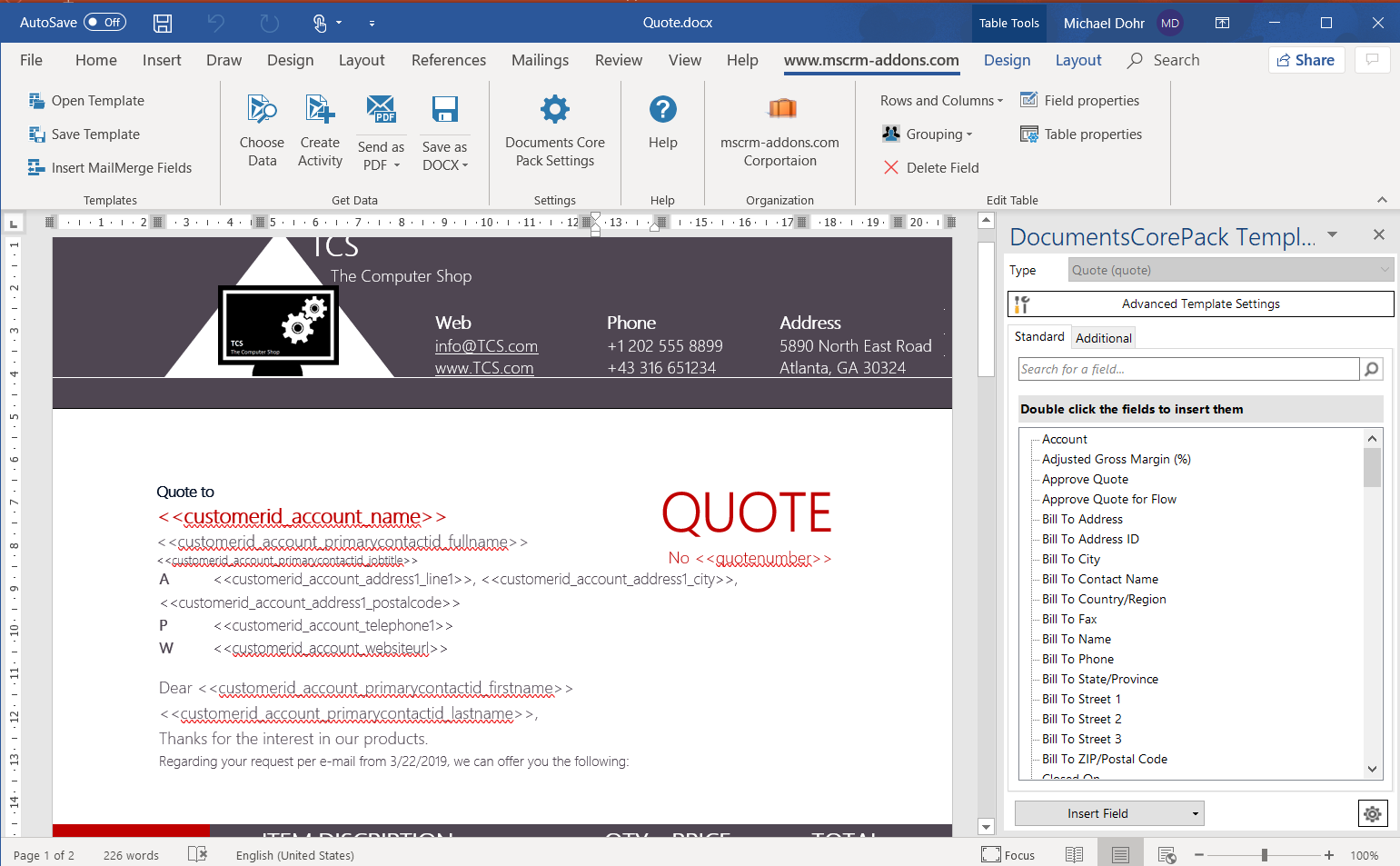 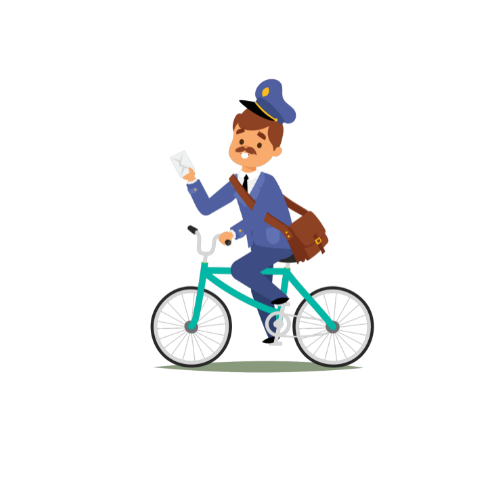 2. GENERATE & DELIVER documents    from Dynamics 365 & Model Driven Apps
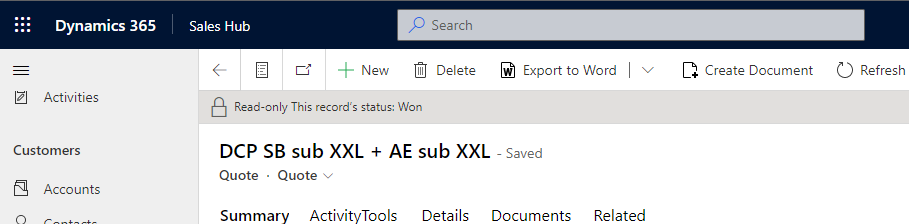 Perform document processes from the Command-Bar:  
Select template
Define processing
Review & edit
All Processing options  & Flow interface
Single & batch record processing

One-Click Actions: Predefine your document processes to a single click
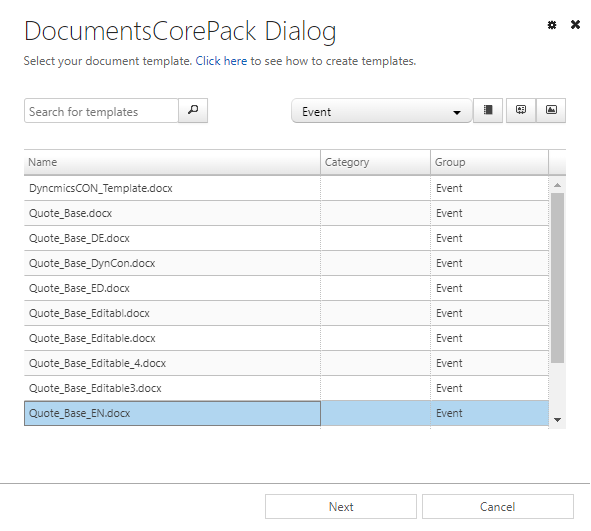 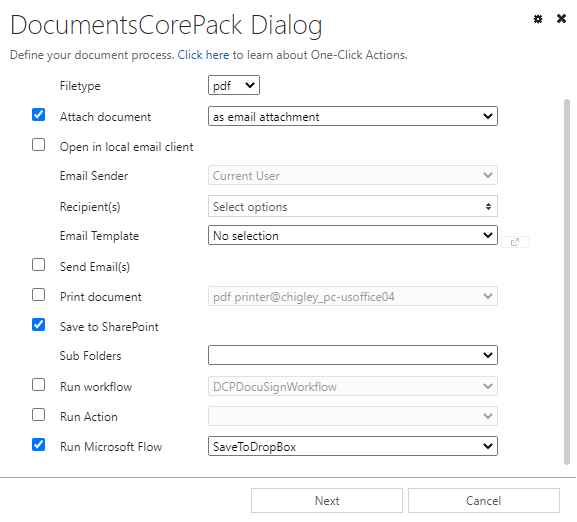 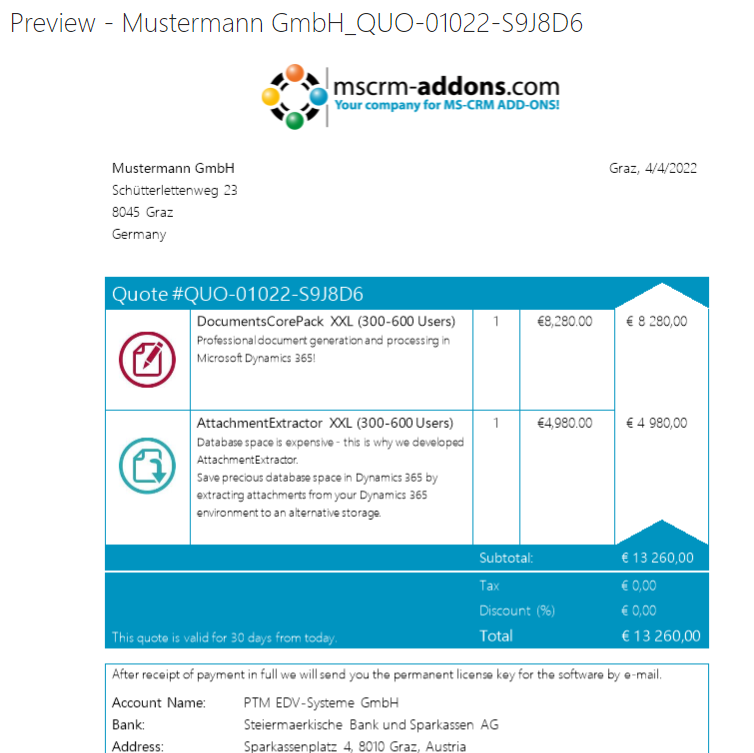 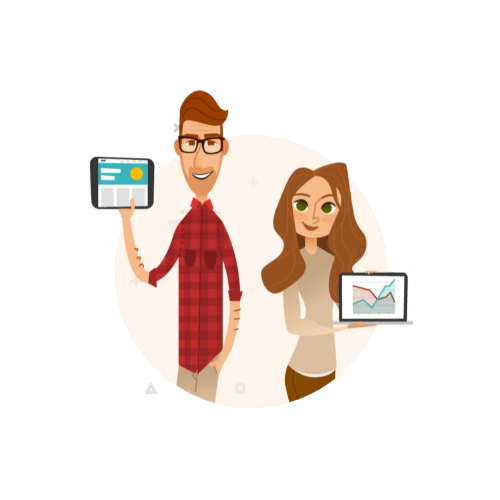 3. AUTOMATE your documents
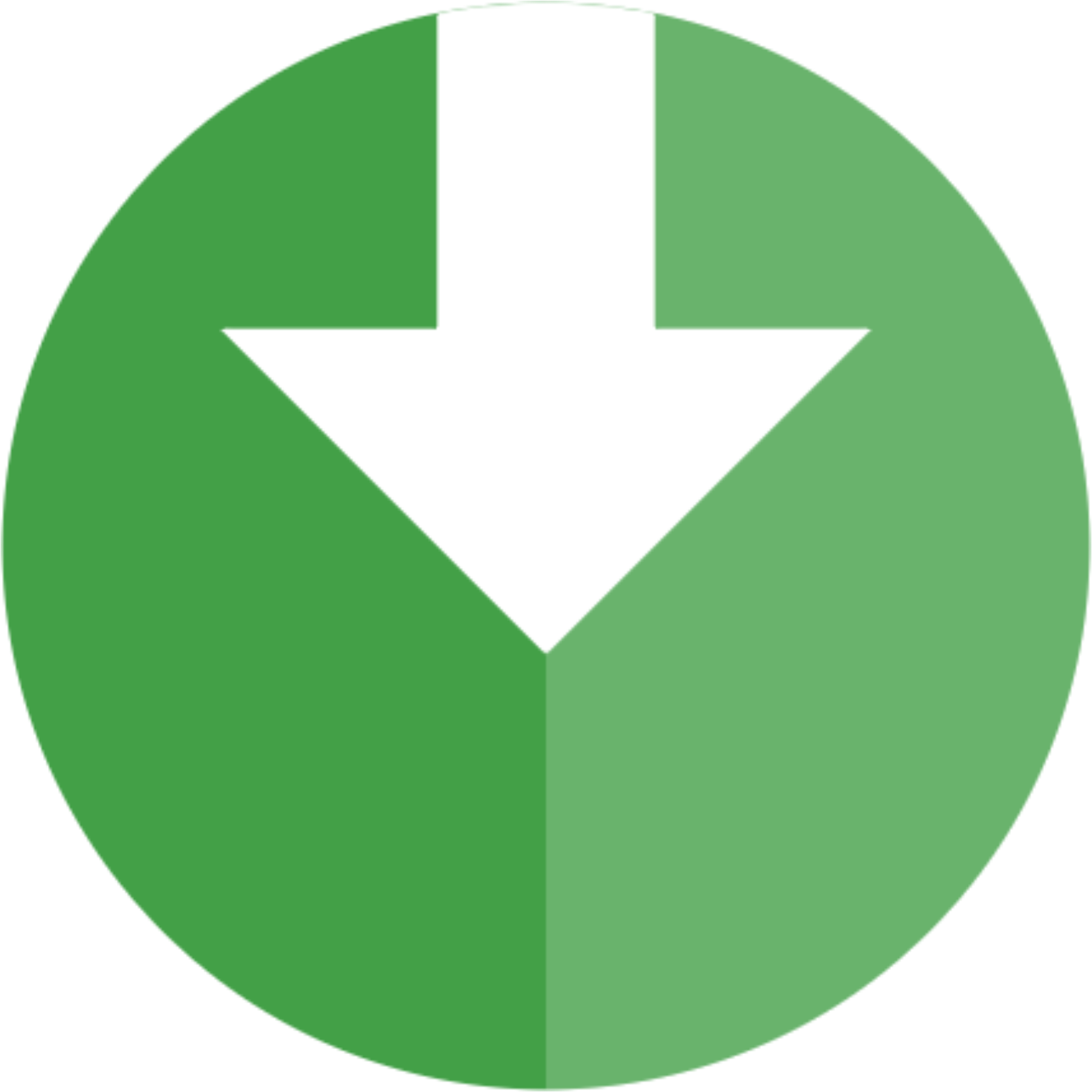 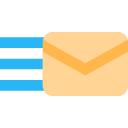 DocumentsCorePack Connector
Create document
Send by E-mail,
Print (Local & Cloud)
Sign (e-Signature)
Save to SharePoint
25+ actions available
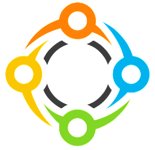 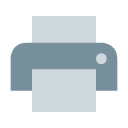 Core Benefits
Reduced user workload
Standardized & improved customer experience

Triggered by data (100+ options)
Approval (e.g. Quote Active)
Lead entry
Scheduled documents
Weekly/monthly reports
Overdue notices
Approvals
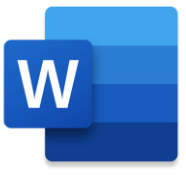 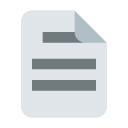 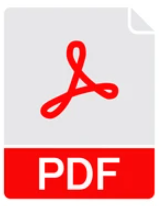 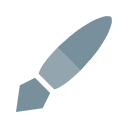 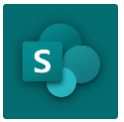 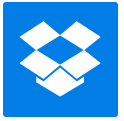 Power Automate (Flow)
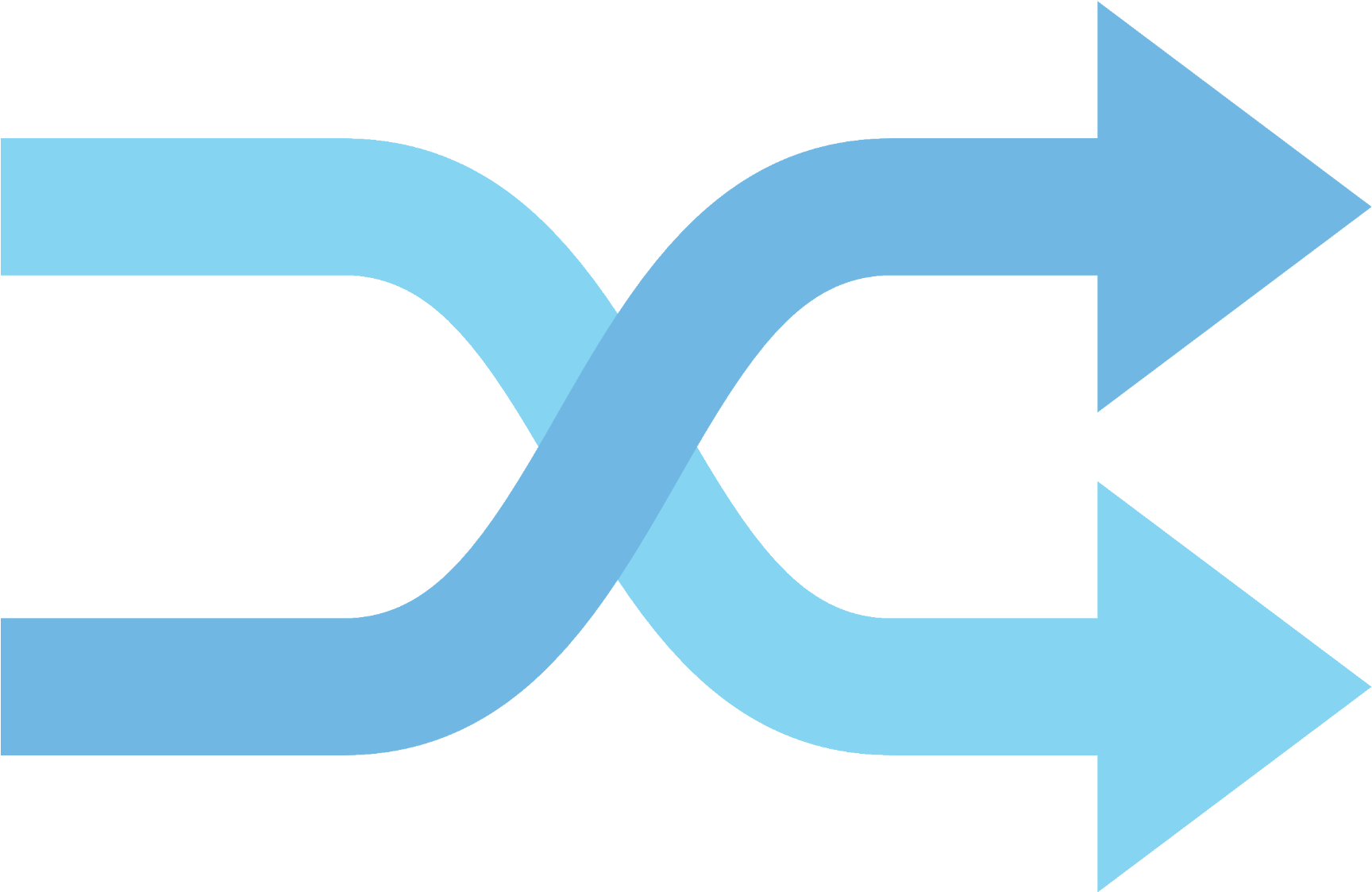 Power Apps
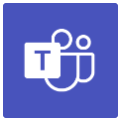 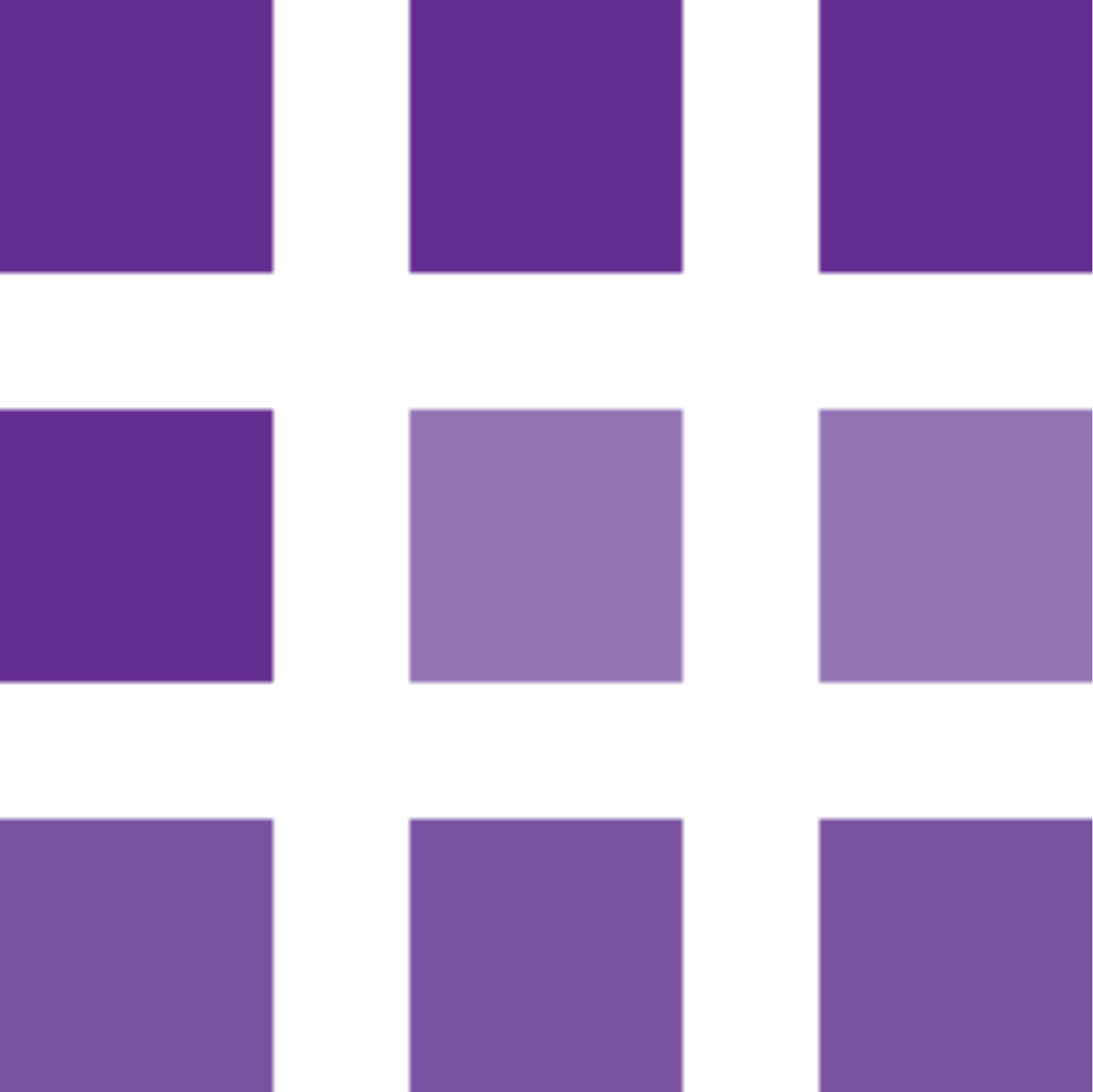 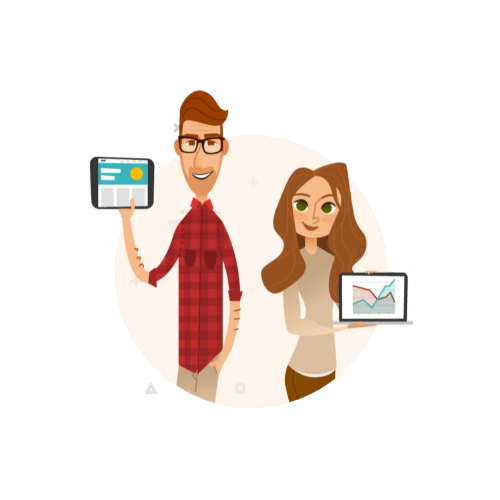 4. Empower your Canvas App
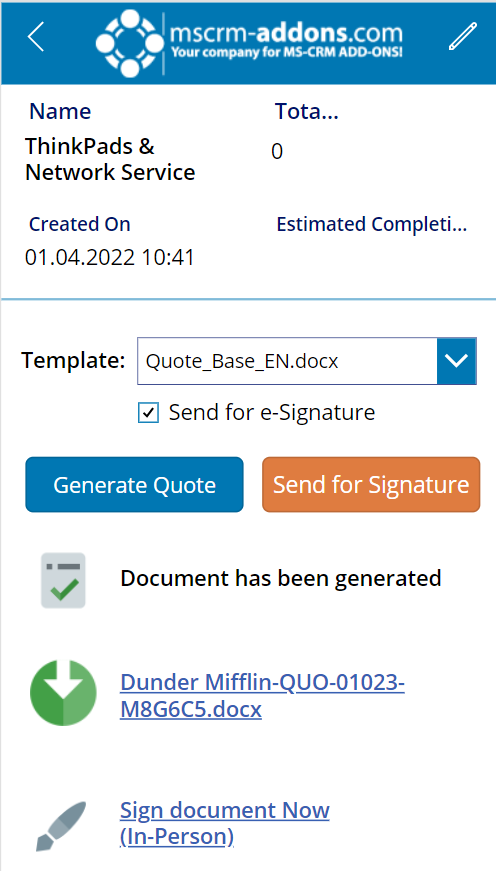 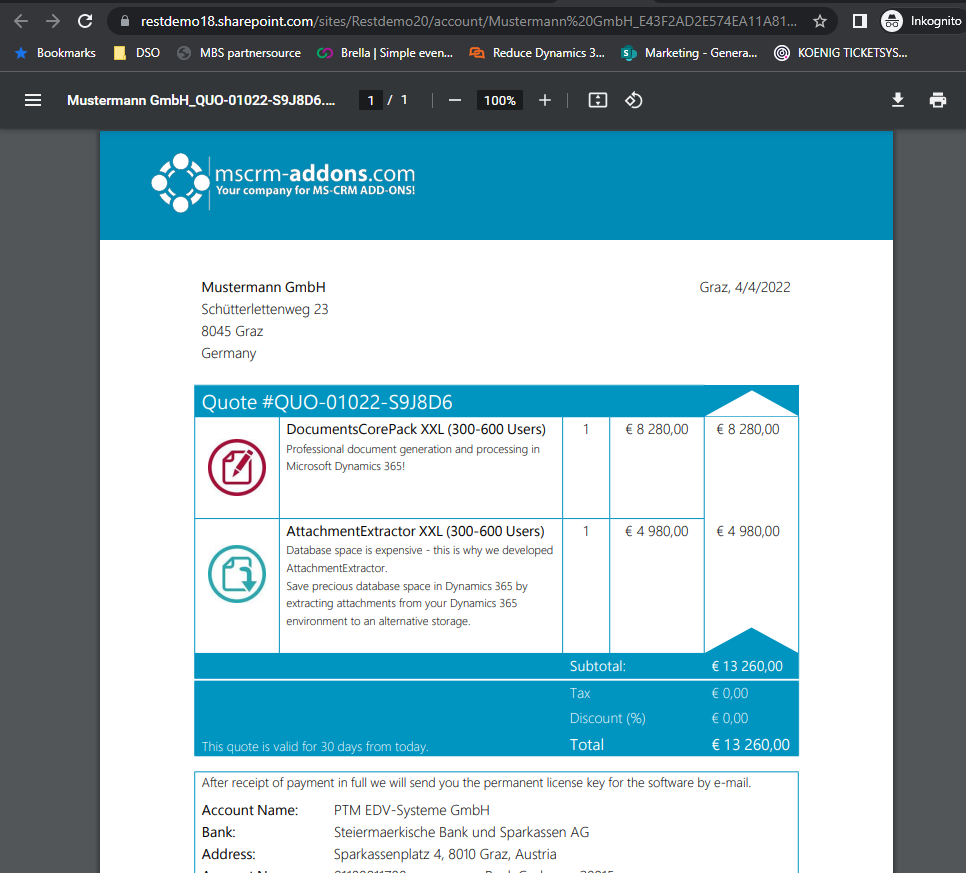 Add document capabilities to your Canvas App

25+ Connector Actions available
Generated document returned to App for visualization & processing
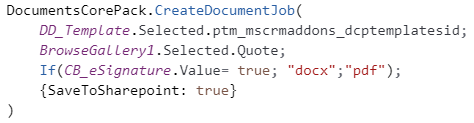 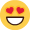 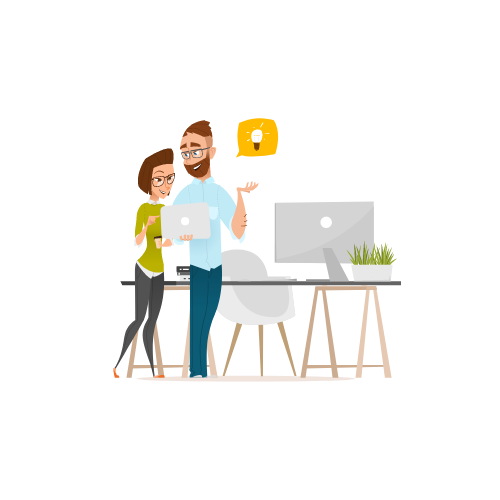 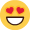 Real Life Scenarios
Event Communication
“The entire communication is done using DCP. 1. Confirmation email after subscribing to an event, 	2. Sending a reminder one week before the event, 		3. Sending a reminder one day before the event and 			4. Send an NPS survey after the event. Fully automated Power Automate flows.”
Key Benefits
Increased productivity and workforce efficiency
Time & Cost savings 

Reduced users' workload, frustration and human errors
Improved customer experience & document quality
Donations„The best functionality is the 'Request for donation‘. With DCP we can send letters to potential donors and request donaties for projects via QR codes. Customer scans the QR leading to a donation page. The donation shows up in our CRM automatically and a Thank you letter and confirmation gets sent. Closed loop.“
Invoice Automation“I have set up a Cloud Flow that triggers when a user sets an Order through to an Invoice. The flow determines the kind of invoice (to be printed or e-mailed) creates the invoice in pdf and attaches the file to an email or sends it to a printer. The e-mail is sent from the mailbox of the corresponding department to the debtor's email. Additionally, the document is stored in our Blob Storage.”
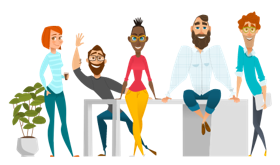 Customer Statistics and Benchmarks
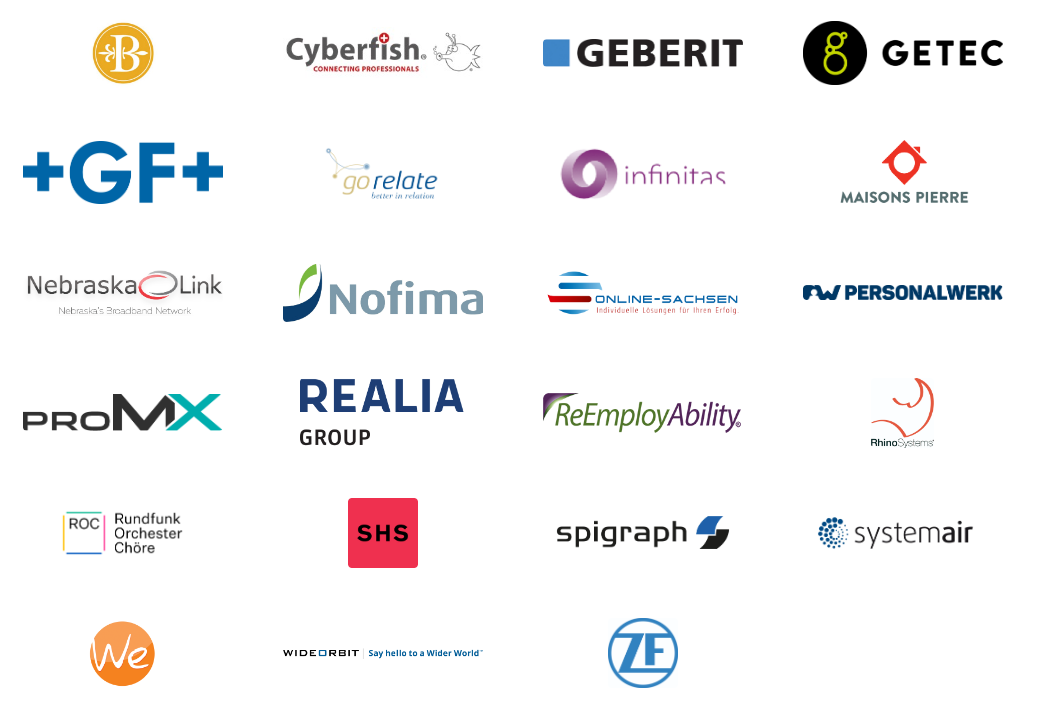 Active customers: 	2500+
Enterprise (>1500): 	35
Highest # of users: 	8000
Highest utilization:  		       3.6 Mio docs p.a.
Success StoriesComparision Chart
Use Cases/Customer Success Stories
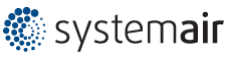 SystemAir1600 users, 49 countries
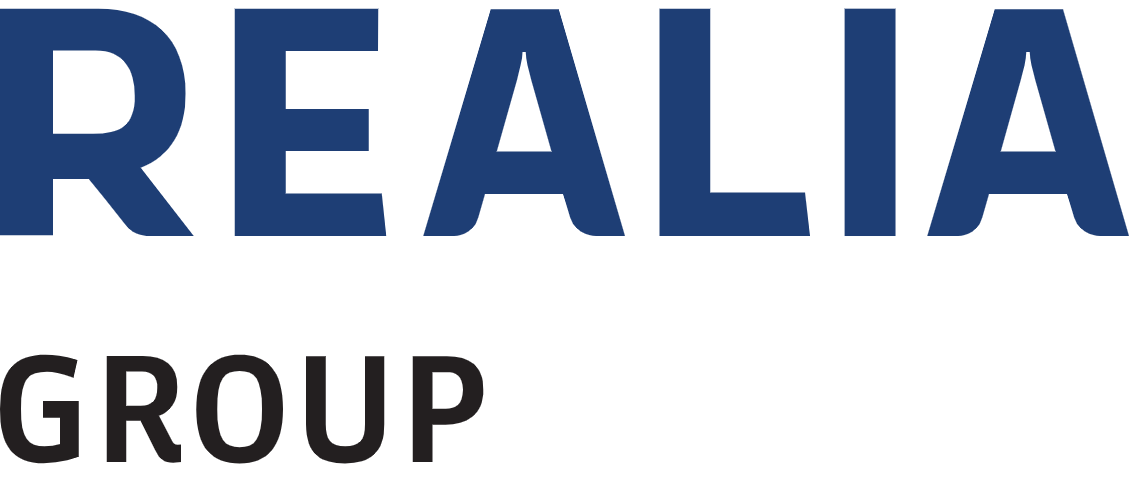 Realia Group 
Finland, Sweden & Baltics
Challenge: 
Standardize & simplify quoting process
Complex quotes consisting of various elements
Localization (> number of templates)
Editing necessary
Solution:  
DocumentsCorePack  One-Click-Actions
Templates automatically selected
Minimal User-interaction upon quoting



Read Case Study
Challenge: 
Time-consuming manual handling of documents
Information were consumed and produced in form or traditional documents 

Solution:  
Document automation inside workflows
Automated ptocess of document management 
Worktime savings up to one hour per meeting 

Read Case Study
Free Trial
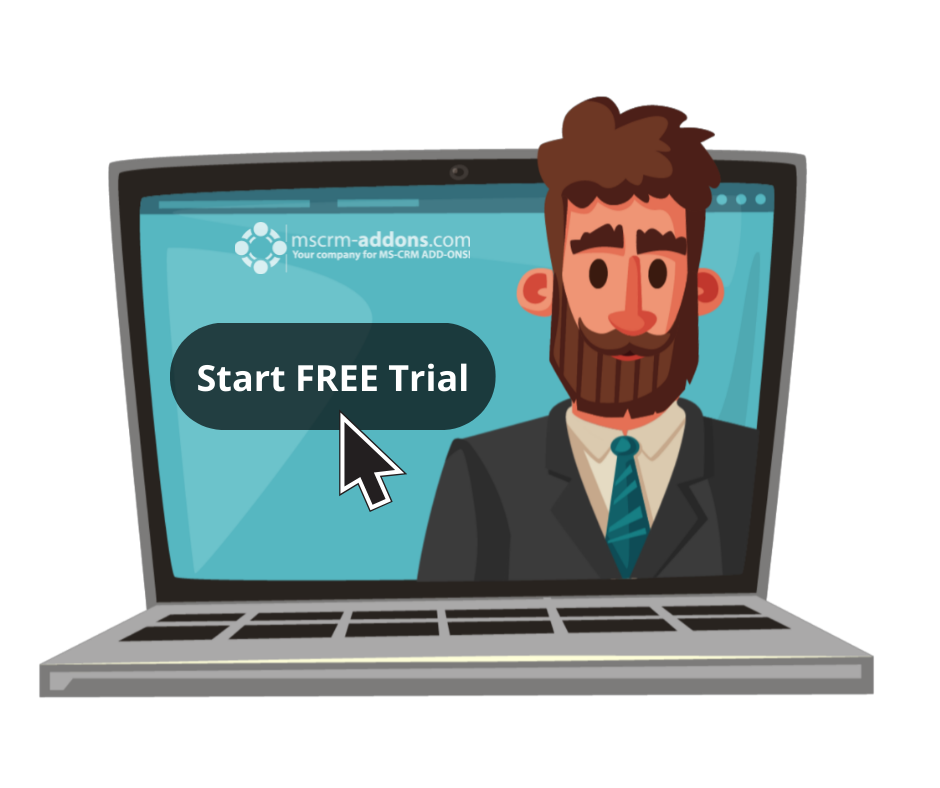 Free Trials Available for all Add-Ons
No functional limitations
Fully supported
~30 minutes to get started
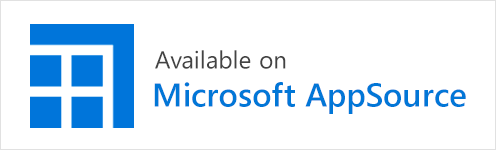 Getting Started
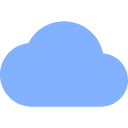 Create a DocumentsCorePack Service Service Setup: 	Online Service ConfigurationStep-by-Step: 	How to setup a DocumentsCorePack service 

Download and Install the Template DesignerDownload: 	DocumentsCorePack Downloads Step-by-Step: 	Installation of the Template Designer 
Design your first templateStep-by-Step tutorial: 	Create a DocumentsCorePack template Step-by-Step video: 	Create and test a quote template (Youtube) 

That’s it! Our solution will run in trial mode for 14 days automaticallyIf you need an extension, simply contact your Partner Manager or our support team and ask for keys!
All trials are fully supported. Don’t hesitate to get in touch with our Support Team should you have any questions!
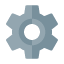 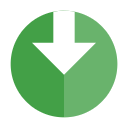 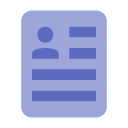 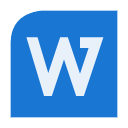 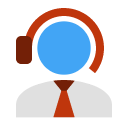 Note: for On-Premise Deployments see: Download Area
Pricing EUR
License model: Subscription
Support & Maintenance is included
License Model: Subscription
Pricing USD
License model: Subscription
Support & Maintenance is included
License Model: Subscription
Thank you!
www.mscrm-addons.com
 	support.mscrm-addons.com 
	Youtube Channel (How To's, Use-Cases)
info@mscrm-addons.com  
 	EMEA:	+43 316 680 880 
	U.S.: 	+1 404 720 6066
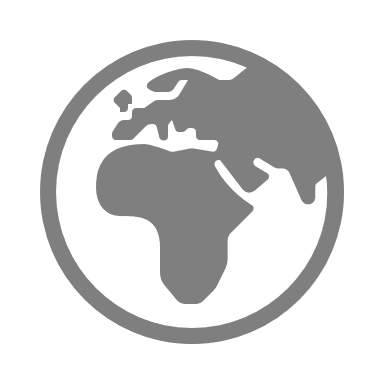 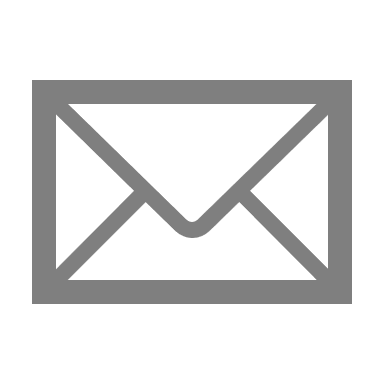 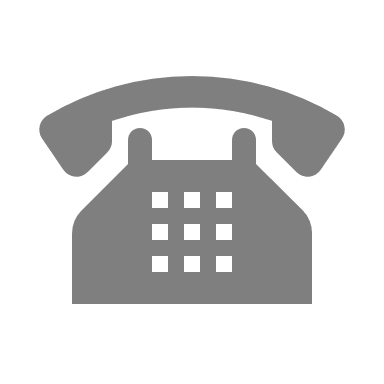 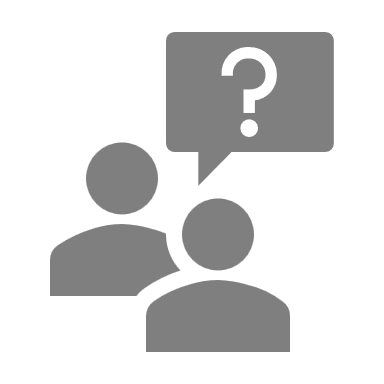 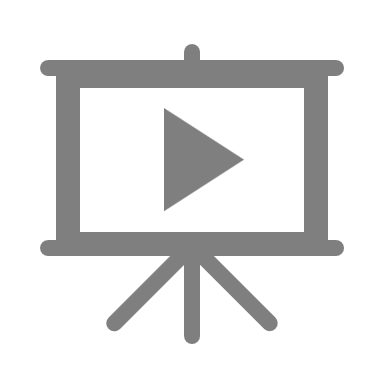